Актуальность проблемы воспитания и социализации младших школьников.
учитель: Морозова Ольга Ивановна МБОУ «СОШ №5»
Цель и общие задачи воспитания и социализации учащихся начальной школы
Цель и задачи воспитания и социализации российских школьников формулируются, достигаются и решаются в контексте национального воспитательного идеала. Он представляет собой высшую цель образования, высоконравственное (идеальное) представление о человеке, на воспитание, обучение и развитие которого направлены усилия основных субъектов национальной жизни: государства, семьи, школы, политических партий, религиозных и общественных организаций. В Концепции такой идеал обоснован, сформулирована высшая цель образования – высоконравственный, творческий, компетентный гражданин России, принимающий судьбу Отечества как свою личную, осознающий ответственность за настоящее и будущее своей страны, укорененный в духовных и культурных традициях российского народа.В этом процессе активно участвуют не только традиционные субъекты (семья и школа), но и различные общественные, культурные, религиозные организации, СМИ и иные субъекты влияния. Важно обеспечить согласованность действий между этими субъектами влияния в решении принципиального вопроса о том, на воспитание какого человека направлены непосредственные или опосредованные их усилия.
На основе национального воспитательного идеала формулируется основная педагогическая цель – воспитание нравственного, ответственного, инициативного и компетентного гражданина России.Основное содержание национального воспитательного идеала и основной педагогической цели определяет Закон «Об образовании» (ст. 9, п. 6; ст. 14, пп. 1–2). На основе национального воспитательного идеала, важнейших задач духовно-нравственного воспитания российских школьников, приведенных в Концепции, а также с учетом «Требований к результатам освоения основной образовательной программы начального общего образования», установленных Стандартом, определены общие задачи воспитания и социализации младших школьников:
В области формирования личностной культуры:
формирование способности к духовному развитию, реализации творческого потенциала в учебно-игровой, предметно-продуктивной, социально ориентированной деятельности на основе нравственных установок и моральных норм, непрерывного образования, самовоспитания и универсальной духовно-нравственной компетенции – «становиться лучше»; 
укрепление нравственности – основанной на свободе воли и духовных отечественных традициях, внутренней установки личности школьника поступать согласно своей совести;
формирование основ морали – осознанной обучающимся необходимости определенного поведения, обусловленного принятыми в обществе представлениями о добре и зле, должном и недопустимом; укрепление у младшего школьника позитивной нравственной самооценки и самоуважения, жизненного оптимизма;
формирование основ нравственного самосознания личности (совести) – способности младшего школьника формулировать собственные нравственные обязательства, осуществлять нравственный самоконтроль, требовать от себя выполнения моральных норм, давать нравственную оценку своим и чужим поступкам;
принятие обучающимся базовых общенациональных ценностей, национальных и этнических духовных традиций;
формирование способности открыто выражать и отстаивать свою нравственно оправданную позицию, проявлять критичность к собственным намерениям, мыслям и поступкам;
формирование способности к самостоятельным поступкам и действиям, совершаемым на основе морального выбора, к принятию ответственности за их результаты, целеустремленности и настойчивости в достижении результата;
В области формирования социальной культуры:
формирование основ российской гражданской идентичности; 
пробуждение веры в Россию, чувства личной ответственности за Отечество; 
формирование патриотизма и гражданской солидарности;
развитие навыков организации и осуществления сотрудничества с педагогами, сверстниками, родителями, старшими детьми в решении общих проблем;
укрепление доверия к другим людям;
развитие доброжелательности и эмоциональной отзывчивости, понимания и сопереживания другим людям;
становление гуманистических и демократических ценностных ориентаций;
формирование осознанного и уважительного отношения к традиционным российским религиям и религиозным организациям, к вере и религиозным убеждениям; 
формирование основ культуры межэтнического общения, уважения к культурным, религиозным традициям, образу жизни представителей народов России.
Основные направления и ценностные основы воспитания и социализации учащихся начальной школы
Общие задачи воспитания и социализации учащихся начальной школы классифицированы по направлениям, каждое из которых, будучи тесно связанным с другими, раскрывает одну из существенных сторон духовно-нравственного развития гражданина России.Каждое из направлений воспитания и социализации обучающихся основано на определенной системе базовых национальных ценностей и должно обеспечить принятие их  обучающимися. Организация воспитания и социализации учащихся начальной школы в перспективе достижения общенационального воспитательного идеала осуществляется по следующим направлениям:
Воспитание гражданственности, патриотизма, уважения к правам, свободам и обязанностям человека.
Ценности:  любовь к России, к своему народу,  к своей малой родине; служение Отечеству; правовое государство; гражданское общество; долг перед Отечеством, старшими поколениями, семьей; закон и правопорядок; межэтнический мир; свобода и ответственность; доверие к людям.
Воспитание нравственных чувств и этического сознания.
Ценности: нравственный выбор; смысл жизни; справедливость; милосердие; честь; достоинство; любовь; почитание родителей; забота о старших и младших; свобода совести и вероисповедания.
Представления о вере, духовности, религиозной жизни человека и общества, религиозной картине мира.
Воспитание трудолюбия, творческого отношения к учению, труду, жизни.
Ценности: трудолюбие; творчество; познание; истина; созидание; целеустремленность; настойчивость в достижении целей; бережливость.
Формирование ценностного отношения к здоровью и здоровому образу жизни.
Ценности: здоровье физическое, здоровье социальное (здоровье членов семьи и школьного коллектива), активный, здоровый образ жизни.
Воспитание ценностного отношения к природе, окружающей среде (экологическое воспитание).
Ценности: жизнь; родная земля; заповедная природа; планета Земля.
Воспитание ценностного отношения к прекрасному, формирование представлений об эстетических идеалах и ценностях (эстетическое воспитание).
Ценности: красота; гармония; духовный мир человека; эстетическое развитие; художественное творчество.
В соответствии с указанными основными направлениями и их ценностными основаниями задачи, виды и формы деятельности конкретизируются для работы в начальной школе.
Современные особенности воспитания и социализации учащихся начальной школы
Учащиеся начальной школы требуют особого педагогического внимания. С первых дней пребывания в школе формируется их отношение к школе, образованию в целом,  педагогам и сверстникам, вырабатываются основы их социального, гражданского поведения, характер их трудовой, общественной, творческой деятельности. Необходимо также учитывать принципиально новые условия жизнедеятельности современного ребенка, о которых педагоги еще два - три десятилетия назад даже не догадывались. Учет этих условий требует существенной корректировки подходов к организации воспитания и социализации обучающихся.
Современный ребенок  находится в беспредельном информационном и огромном социальном пространстве, не имеющем четких внешних и внутренних границ. На него воздействуют потоки информации, получаемой благодаря Интернету, телевидению, компьютерным играм, кино. Воспитательное и социализирующее воздействие (не всегда позитивное) этих и других источников информации нередко является доминирующим в процессе воспитания и социализации.
Сегодня существует и усиливается конфликт между характером присвоения ребенком знаний и ценностей в школе (системность, последовательность, традиционность, культуросообразность и т. д.) и вне школы (клиповость, хаотичность, смешение высокой  культуры и бытовой, размывание границ между культурой и антикультурой и   т. д.). Этот конфликт меняет структуру мышления детей, их самосознание и миропонимание, ведет к формированию эклектичного мировоззрения,  потребительского отношения к жизни, морального релятивизма.
Современный ребенок живет иллюзией свободы. Снятие многих табу в виртуальных, информационных средах сопровождается падением доверия к ребенку со стороны взрослых. Растущий человек не выводится, как это было еще несколько десятилетий назад, за пределы детских дел и забот, не включается в посильное для него решение реальных проблем семьи, местного сообщества, государства. Изоляция детей от проблем, которыми живут взрослые, искажает их социализацию, нарушает процессы их взросления.
Подмена реальных форм социализации виртуальными, ослабление вертикальных связей между детьми и взрослыми, между разновозрастными детьми приводят к самоизоляции детства. Результатом этого является примитивизация сознания детей, рост агрессивности, жестокости, цинизма, грубости, за которыми на самом деле скрываются страх, одиночество, неуверенность, непонимание и неприятие будущего.
В силу произошедшей в 1990-е гг. переориентации воспитания с коллективистской на индивидуалистическую модель, фактического отсутствия форм совместной со взрослыми, старшими детьми, подростками, молодежью социально ориентированной деятельности, девальвации традиционных ценностей произошли существенные изменения в системе отношения ребенка к окружающему миру, к другим людям, к себе самому. Значительно снизилась ценность других людей и участия в их жизни, на первый план вышло переживание и позиционирование себя, вследствие чего в обществе распространяется эгоизм, происходит размывание гражданственности, социальной солидарности и трудолюбия.
Общеобразовательная школа призвана активно противодействовать этим негативным тенденциям. Прежде всего, следует скорректировать сложившееся в течение последних десятилетий понимание воспитания преимущественно как управления процессом развития и формирования личности через организацию разнообразной внеурочной деятельности. Современная воспитательная система – это уже не только приведенная в систему воспитательная работа, представленная набором технологий, разрабатываемых в основном в рамках дополнительного образования. Подход, при котором воспитание сведено к проведению мероприятий и фактически отделено от содержания деятельности ребенка в школе, в семье, в группе сверстников, в обществе, от его социального и информационного окружения, усиливает объективно существующую в современной культуре тенденцию к изоляции детской субкультуры от мира не только взрослых, но и от старшего поколения детей и молодежи.
Это приводит к еще большему нарушению механизмов трансляции культурного и социального опыта, разрыву связей между поколениями, атомизации личности, снижению ее жизненного потенциала, росту неуверенности в собственных силах,  падению доверия другим людям, обществу, государству, миру, самой жизни. Изоляция детских субкультур является причиной нарастания конфликтов внутри самой школы. Программа воспитания и социализации учащихся начальной школы должна быть направлена на формирование морально-нравственного, личностно развивающего, социально открытого уклада школьной жизни.
Организация уклада школьной жизни в полной мере учитывает полисубъектность современного воспитания и социализации и непрерывность детства. Школа не является единственным субъектом воспитания и социализации ребенка. Но ей как социальному субъекту – носителю педагогической культуры,  несомненно, принадлежит ведущая роль в их осуществлении. Уклад школьной жизни – это уклад жизни обучающегося, организуемый педагогическим коллективом школы при активном и согласованном участии иных субъектов воспитания и социализации (семьи, общественных организаций, учреждений дополнительного образования, культуры и спорта, традиционных российских религиозных организаций).
Уклад школьной жизни поддерживает непрерывность детства. В разноуровневом, полисубъектном, многомерно-деятельностном пространстве воспитания и социализации, скрепленном национальными ценностями и духовными традициями, обеспечивается морально-нравственная, социальная, культурная полноценность перехода ребенка из дошкольного в младший, а из него в средний школьный возраст.
В основе программы воспитания и социализации учащихся начальной школы и организуемого в соответствии с ней нравственного уклада школьной жизни лежат три подхода: аксиологический, системно-деятельностный, развивающий.
Аксиологический подход
Воспитание, по существу, представляет собой социальную деятельность, обеспечивающую передачу ценностей от старшего поколения к младшему, от взрослых к детям, от человека к человеку. Ценности нематериальны, ими нельзя владеть и распоряжаться. Ценность есть у человека только тогда, когда она принимается через совместную с другими людьми деятельность. Принятие ценности – ключевой фактор человечности, обеспечивающий устойчивость всему личностному существованию.
Ценности – это смыслы воспитания и социализации. Они существуют ради того, чтобы научить человека принимать ценности через деятельность и оценивать деятельность, инициировать и поддерживать ее с нравственных, общественно одобряемых позиций. По ведущему типу деятельности можно различать воспитание и социализацию младших школьников:
воспитание -
это преимущественно межличностная (и в таком качестве самоценная) деятельность в семье, школе, учреждениях дополнительного образования и т. д., обеспечивающая поддержку духовно-нравственного развития ребенка;
социализация –
это содействие духовно-нравственному развитию ребенка, приобретению им первоначального социально-нравственного опыта посредством включения его в решение общественных, культурных, экологических, производственных и иных задач. Границы между воспитанием и социализацией прозрачны и относительны.
Системо–деятельный подход
выступает методологической основой организации уклада школьной жизни. Также он позволяет понять, что представляют собой воспитание и социализация в структурно-методологическом плане. Это не рядоположенный вид социально-педагогической деятельности. Это метадеятельность, педагогически интегрирующая различные виды деятельности, в которые объективно включен младший школьник посредством усвоения идеалов, ценностей, нравственных установок, моральных норм.
Развивающий подход
Он дает принципиальное понимание системно-деятельностной многоукладной технологии духовно-нравственного развития обучающегося и определяет общую конструкцию Программы воспитания и социализации учащихся начальной школы.
Развивающий характер воспитания и социализации достигается, когда ценности формулируются в виде вопроса, поставленного педагогом, принимаемого обучающимся и обращенного им к содержанию обучения, семейной, социальной, культурной жизни, к самому себе. Что есть милосердие? любовь? закон? честь? И т. д. Понимание есть ответ на определенный вопрос. Понимание жизни, общества, культуры человеком достигается через вопрошание их ценности, значения, смысла для себя.
Три вышеперечисленных подхода определяют концептуальную основу уклада школьной жизни. Сам по себе этот уклад формален. Придать ему жизненную, социальную, культурную, нравственную силу способен педагог. 
Младший школьник испытывает большое доверие к учителю. Для ребенка слова учителя, его поступки, оценки имеют нравственное значение. Именно педагог не только словами, но и всем своим поведением, своей личностью формирует устойчивые представления ребенка о справедливости, человечности, нравственности, об отношениях между людьми. Характер отношений между педагогом и детьми во многом определяет эффективность их воспитания и социализации.
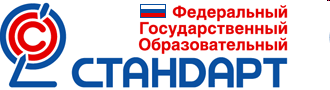 Общемировые 
и 
общероссийские 
тенденции развития
Общественный 
договор
Новые технологии
Новые 
образовательные 
запросы семьи,
общества, 
и государства
Широкое внедрение 
ИКТ-технологий
во все сферы жизни
Новая
цель
образования
Воспитание, социально-педагогическая поддержка становления и 
развития высоконравственного, ответственного, творческого, 
инициативного, компетентного гражданина России
39
39
39
Стандарт как социальная конвенциональная норма
Общественный договор - социальный 
запрос семьи, общества, государства
По итогам мониторинга к первой группе приоритетов относятся следующие потребности:
В группе родителей
1. Потребность в сохранении и укреплении здоровья детей.
2. Потребность в физической и психологической безопасности ребенка.
3. Потребность в мотивирующем обучении (ориентированном не на трансляцию знаний и не на формирование навыков, а на поощрение и стимулирование интереса).
4. Потребность в эффективном взаимодействии со школой. 

В группе учителей
1. Потребность в сохранении и укреплении здоровья детей.
2. Потребность в мотивирующем обучении.
3. Информационные потребности (запрос на развитие способности работать с информацией, потребность научить учиться).
4. Потребность в гуманитаризации образования, в усилении блока гуманитарного, социального и эстетического компонента в начальной школе.
5. Потребность в более тесном сотрудничестве с родителями.
Итоги исследования
Приоритеты:
сохранение здоровья учащихся 

развитие интеллекта и социальных компетенций 

передача идеалов и ценностей культуры посредством гуманитарного, социального и эстетического образования

сотрудничество семьи и школы
Не сочли важным:
  воспитание базового доверия к миру 

эмпатия 

стремления к взаимопомощи

развитие умения исполнять социальные роли (социальная компетентность) 

умение руководствоваться в поступках кругом своих прав и обязанностей
Стандарт как социальная конвенциональная норма, общественный договор между семьей, обществом и государством
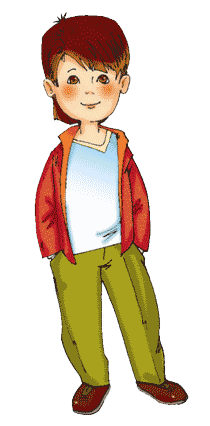 СЕМЬЯ
Личностная успешность
Социальная успешность
Профессиональная 
успешность
ОБЩЕСТВО
Безопасность и здоровье
Свобода и ответственность
Социальная справедливость
Благосостояние
ГОСУДАРСТВО
Национальное единство
Безопасность 
Развитие человеческого потенциала
Конкурентоспособность
43
Индивидуальные потребности личности (семьи) в области общего образования интегрируют потенциал личностной, социальной и профессиональной успешности обучающихся.
Личностная успешность – полноценное и разнообразное личностное становление и развитие с учетом индивидуальных склонностей, интересов, мотивов и способностей.

Социальная успешность – органичное вхождение в социальное окружение и плодотворное участие в жизни общества.

Профессиональная успешность – развитость универсальных и практических трудовых умений, готовность к выбору профессии.
Социальный заказ в области общего образования интегрирует потребности личности и семьи и обобщает их до уровня социальных потребностей.
Безопасный и здоровый образ жизни – следование принципам безопасного и здорового образа жизни, готовность к соответствующему поведению на основе полученных знаний и умений.

Свобода и ответственность – осознание нравственного смысла свободы в неразрывной связи с ответственностью, развитость правосознания, умение делать осознанный и ответственный личностный выбор.

Социальная справедливость – освоение и принятие идеалов равенства, социальной справедливости, гармонии и разнообразия культур как демократических и гражданских ценностей.

Благосостояние – активная жизненная позиция, готовность к трудовой деятельности, обеспечивающей личное и общественное благополучие в условиях рыночной экономики.
Государственные требования государственные запросы в области общего образования – наиболее общая характеристика индивидуальных и общественных потребностей.
Государственные приоритеты:
Национальное единство и безопасность – формирование системы ценностей и идеалов гражданского общества, формирование гражданской идентичности в подрастающем поколении.

Развитие человеческого капитала – подготовка поколения нравственно и духовно зрелых, самостоятельных, активных и компетентных граждан, живущих и работающих в свободной демократической стране в условиях информационного общества, экономики, основанной на технологиях и знаниях.

Конкурентоспособность – фундаментальная общекультурная подготовка как база профессионального образования, прикладная и практическая ориентация общего образования, формирование компетентности по освоению новых компетенций.
Новая цель образования -
Воспитание, социально-педагогическая поддержка становления и развития высоконравственного, ответственного, творческого, инициативного, компетентного гражданина России
Потребность в духовно-нравственном развитии и воспитании подрастающего поколения 
на всех ступенях образования
Воспитательный компонент ФГОС второго поколения
- разработан в связи 
с ростом социального статуса воспитания в российском демократическом обществе,
приоритетностью задач ДНР личности,
усиления воспитательного потенциала общего среднего образования
Воспитательный компонент ФГОС второго поколения
- направлен на преодоление противоречия между 
актуализацией задач формирования у детей и молодежи гуманистических ценностей, гражданской позиции 
и почти полным отсутствием в предшествующих стандартах положений о содержании, организации и результативности воспитательного процесса в ОУ
Воспитательный компонент ФГОС второго поколения
- предполагает преодоление 
установок на недопустимость элементов стандартизации в области воспитания, которые на протяжении двух последних десятилетий приводили к отсутствию должного внимания к воспитательному процессу и недостаточному кадровому, нормативному, ресурсному обеспечению
Воспитательный компонент ФГОС второго поколения
- ориентирован на 
реализацию гуманистических приоритетов современной социальной политики, 
создание условий для полноценной реализации потенциала воспитательного процесса, 
воспитания в общественном сознании установок социальной ответственности, толерантности, патриотизма
Воспитательный компонент ФГОС второго поколения
- содействует развитию и обеспечению полноценной реализации воспитательного потенциала ОУ и других социальных институтов в формировании у детей актуального социокультурного опыта, духовно-нравственных идеалов, 
расширению пространства реализации подростками активной гражданской позиции в социальном творчестве
Воспитательный компонент ФГОС второго поколения
-  требует от педагогов и руководителей органов образования 
глубокого и вдумчивого подхода к организации воспитательного процесса, 
четкого осознания недопустимости грубой непрофессиональной трактовки образовательных стандартов, которая привела бы саму идею о наличии стандартизации в области воспитания к абсурдности меры на такие понятия как мораль, нравственность, граданственность, свобода совести и др.
Воспитательный компонент ФГОС второго поколения
- основан на представлении о воспитании 
как масштабном социокультурном явлении — трансляции культуры от поколения к поколению, включения подрастающих поколений в культуротворчество и
как педагогическом процессе, компоненте образовательного процесса, сущность которого заключается в создании условий для духовно-нравственного становления личности